ProjectGIPOD vernieuwing
BWG 8 - Hergebruik
12 maart 2019
Agenda
Intro: vernieuwing GIPOD
Doel
Scope
Timing/roadmap project
Tour de table
Behoeften analyse
Welke data
Welke formaten
Huidige ontsluiting : pro/con
Andere behoeften?
Varia
GIPOD project – BWG 8
12 maart 2019
Vernieuwing GIPOD
Doelstelling GIPOD
informatiestromen
hinder
proces
Artikel 4, GIPOD-decreet.
“Het GIPOD heeft tot doel om de informatiestromen, gerelateerd aan het proces van een geplande inname van de openbare weg in het Vlaamse Gewest, te optimaliseren en op die manier de hinder voor de maatschappij in haar geheel en de weggebruikers in het bijzonder te beperken.”

Bron: codex.vlaanderen.be
maatschappij
geplande inname
openbare weg
weggebruikers
optimaliseren
beperken
12 maart 2019
GIPOD project – BWG 8
[Speaker Notes: Animatie toevoegen]
GIPOD – Successen…
Trigger voor investeringen in procesoptimalisatie bij gebruikers
eigen ontwikkelingen - kleine en grote projecten
via dienstenleveranciers

Hergebruik bij de vernieuwde hinderpremie
stijgend bewustzijn van belang van hindercommunicatie én correcte informatie

Vlaamse datastandaard – potentieel voor slimme mobiliteit / slimme steden
12 maart 2019
GIPOD project – BWG 8
GIPOD – Successen werden bedreigingen
Zeer veel registraties  processen niet optimaal, meerwerk

Investeringen in GIPOD niet meer in lijn met investeringen door partners

Door stijgend hergebruik: hogere verwachtingen omtrent decretale verplichtingen, datakwaliteit, nauwkeurigere ingave

Datamodel en architectuur te stroef voor nieuwe behoeften
12 maart 2019
GIPOD project – BWG 8
Focus van de vernieuwing
Hergebruik en uitwisseling stimuleren door…

Procesoptimalisatie en –vereenvoudiging
Verbeterde datakwaliteit
12 maart 2019
GIPOD project – BWG 8
Waarom GIPOD vernieuwen?
Verbeteren registreren van innames:
vereenvoudigde registratie van kleine innames (werken en andere)
beheer van complexe werken
Het beperken van de hinder:
beheer gefaseerde hinder
op “hinder” gerichte ontsluiting voor hergebruik in gespecialiseerde impactmanagement systemen
werken in synergie – verbeteren van het synergieproces
Concept “aanvullen en samenwerken”
12 maart 2019
GIPOD project – BWG 8
Waarom GIPOD vernieuwen?
Stimuleren van hergebruik
GIPOD als authentieke bron voor geplande inname en geplande hinder
datakwaliteit
verplicht hergebruik
overzicht en registratie van alle innames openbaar domein
Centraal platform voor uitwisseling informatie
synergie
advies verlenen
in kader van aanvraag vergunningen
hinder
…..
12 maart 2019
GIPOD project – BWG 8
Waarom GIPOD vernieuwen?
Mobiliteit en hinder door werken, evenementen en omleidingen
Innovatie in dit domein stimuleren
smart city
hinderkaarten
impactmanagement
linked data
….
12 maart 2019
GIPOD project – BWG 8
Context: linked data – scope vernieuwing
GIPOD project – BWG 8
GIPOD – Begrippen voor de vernieuwing
Begrippenkader vastleggen
innames
grondwerken
werken
evenementen
innamezones
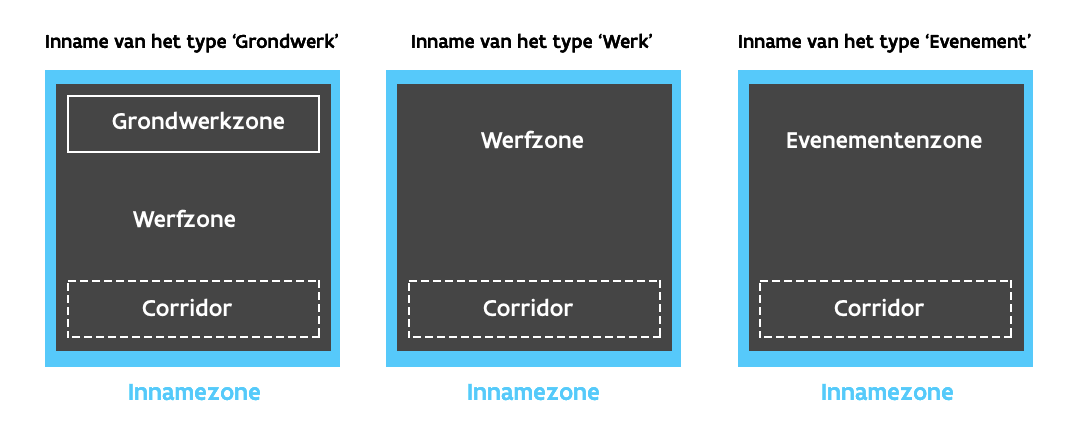 12 maart 2019
GIPOD project – BWG 8
GIPOD – Begrippen voor de vernieuwing
Begrippenkader vastleggen
hinder
gevolgen voor de mobiliteit
hinderzones
op de plaats van de inname
op een andere plaats dan de inname



semantiek statussen grondwerk
project en fasering
eerste aanzet
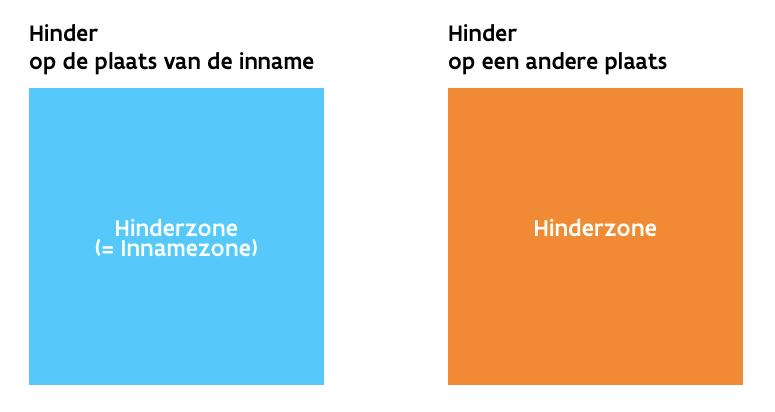 12 maart 2019
GIPOD project – BWG 8
Project aanpak – Governance
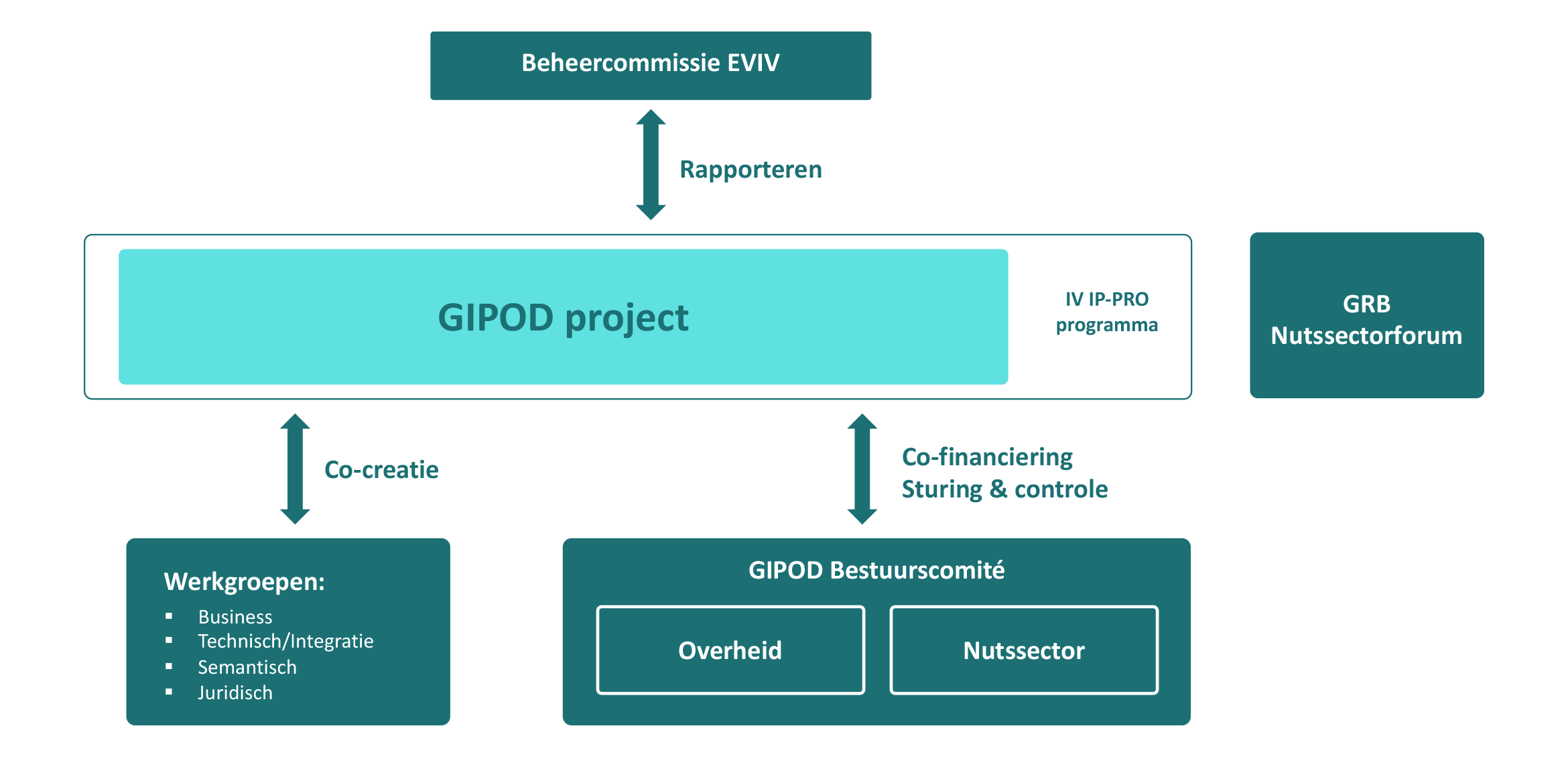 12 maart 2019
GIPOD project – BWG 8
Projectaanpak Roadmap
Release 1: opvragen, raadplegen en exporteren
Release 2: vernieuwde modules in nieuwe GIPOD
Release 3: nieuwe modules GIPOD
Release 4: verfijning en verdieping
12 maart 2019
GIPOD project – BWG 8
Tour de table
Tour de table
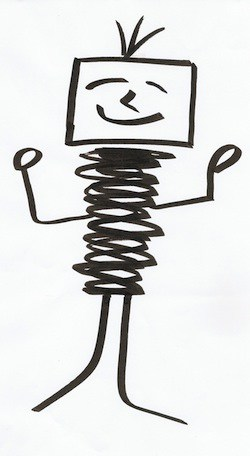 NAAM : 	Naomi Oste
ORG :   	Informatie Vlaanderen
FUNCTIE : 	Business Analist
DOEL :  	Ik wil publieke GIPOD-data tonen 		in Geopunt, zodat burgers deze 		informatie kunnen raadplegen.
GIPOD project – BWG 8
12 maart 2019
Tour de table
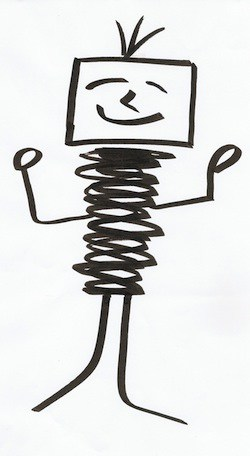 NAAM : 	_____________________
ORG :   	_____________________
FUNCTIE : 	_____________________
DOEL :  	___________________________________
		___________________________________
		___________________________________
		___________________________________
		___________________________________
GIPOD project – BWG 8
12 maart 2019
Tour de table
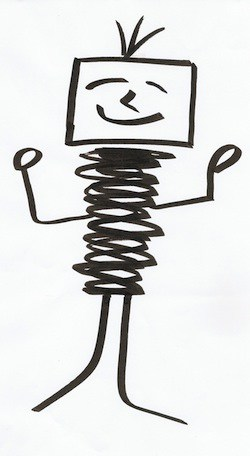 NAAM : 	_____________________
ORG :   	_____________________
FUNCTIE : 	_____________________
DOEL :  	___________________________________
		___________________________________
		___________________________________
		___________________________________
		___________________________________
GIPOD project – BWG 8
12 maart 2019
Behoeften analyse
Behoeften analyse : data
Welke data zijn nodig ?
Algemene info 
Planning
Locatie
Hinder
Omleiding
Contactgegevens
GIPOD project – BWG 8
12 maart 2019
Behoeften analyse : formaat
Formaten :
Public API
WMS
WFS
Hinder in Kaart (Geopunt)
Minimaps (Geopunt)
GIPOD project – BWG 8
12 maart 2019
Huidige ontsluiting
PRO

CON
GIPOD project – BWG 8
12 maart 2019
Andere behoeften ?
GIPOD project – BWG 8
12 maart 2019
Varia
Varia
Volgende BWG voor GIPOD-gebruikers (bijdragers): 21/3
Creatie en beheer van grondwerken
Creatie en beheer van werken
Creatie en beheer van evenementen

Verzendlijst hergebruikers
GIPOD project – BWG 8
12 maart 2019
Contact
Product owner: Els Bossier – els.bossier@kb.vlaanderen.be
Technical lead:Jürgen Dooms – jurgen.dooms@kb.vlaanderen.be
Project manager:Stefaan Roets – stefaan.roets@kb.vlaanderen.be
Business analist:
Naomi Oste – naomi.oste@kb.vlaanderen.be